Comité Conjunto 
Área de Comunicaciones
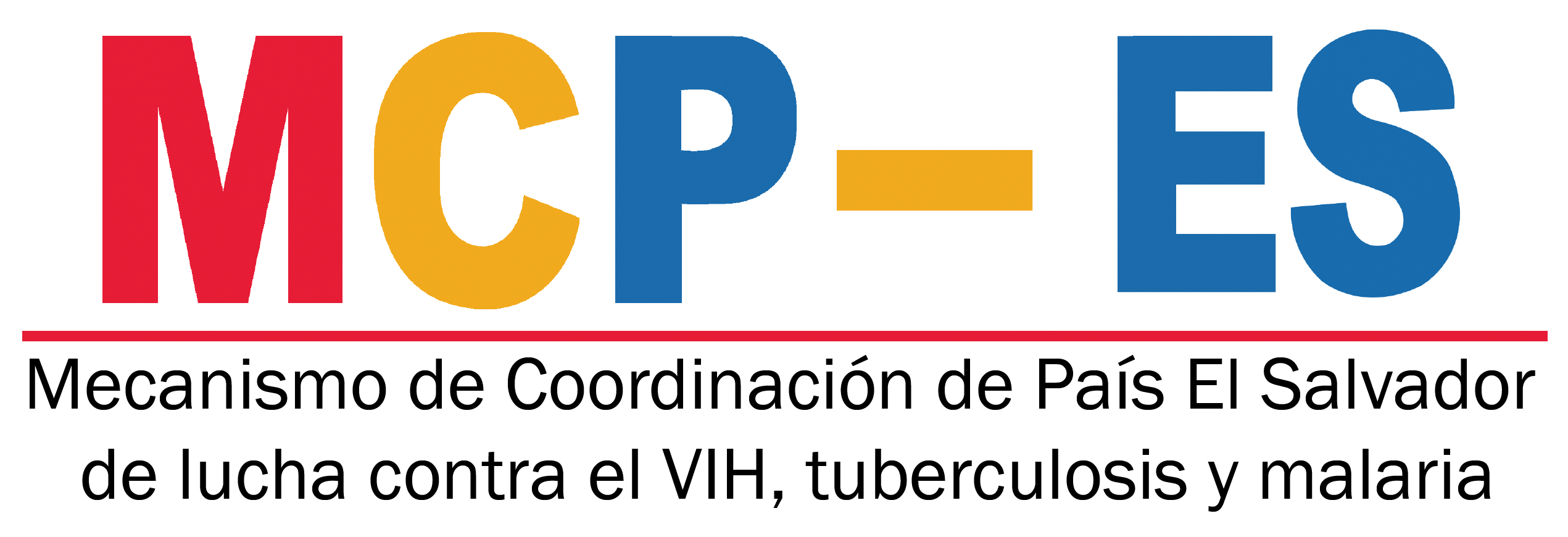 Propuesta Logo 20 aniversario MCP-ES
Presenta:
Lcda. Marta Alicia de Magaña
Directora Ejecutiva MCP-ES
Comité Ejecutivo CE02-2022
Febrero 17,2022
PROPUESTA
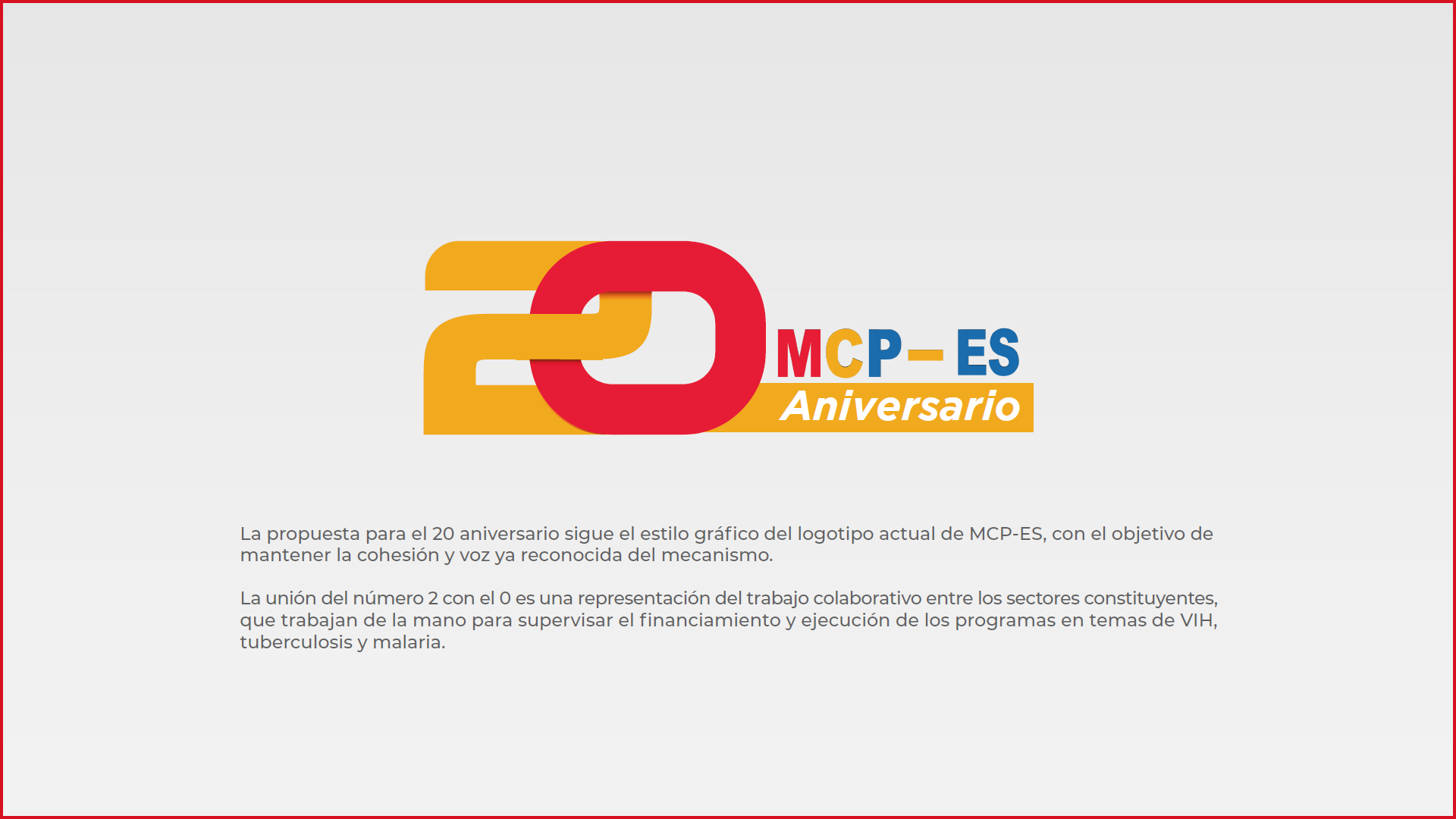 RACIONAL
La propuesta para el 20 aniversario sigue el estilo gráfico del logotipo actual de MCP-ES, con el objetivo de
mantener la cohesión y voz ya reconocida del mecanismo.
La unión del número 2 con el 0 es una representación del trabajo colaborativo entre los sectores constituyentes,
que trabajan de la mano para supervisar el financiamiento y ejecución de los programas en temas de VIH,
tuberculosis y malaria.
VISUALIZACION EN PROMOCIONALES
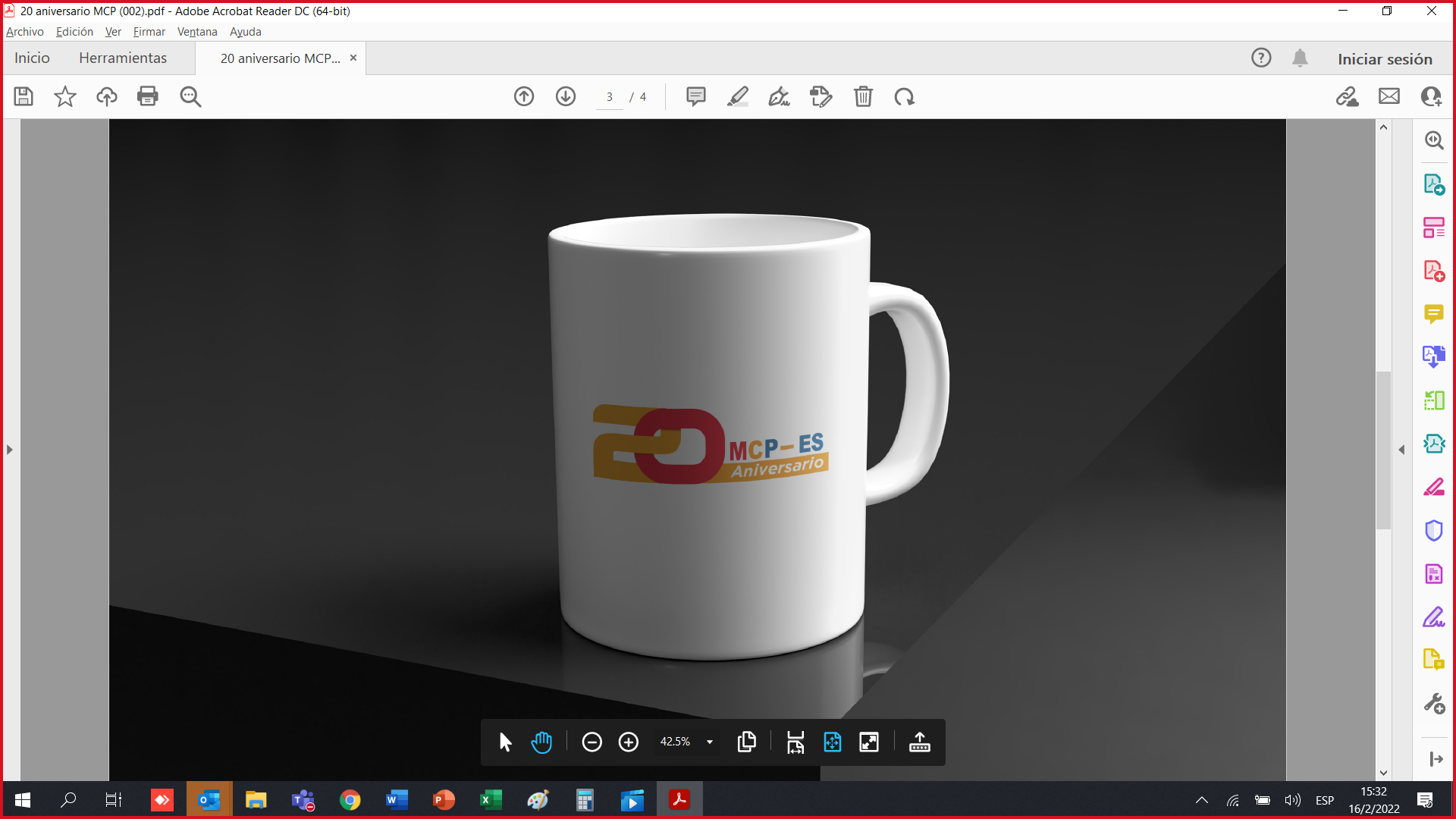 VISTO BUENO DEL COMITÉ
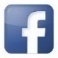 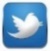 www.mcpelsalvador.org.sv                                 https://www.facebook.com/MCPES2002/                                 @MCPElSalvador
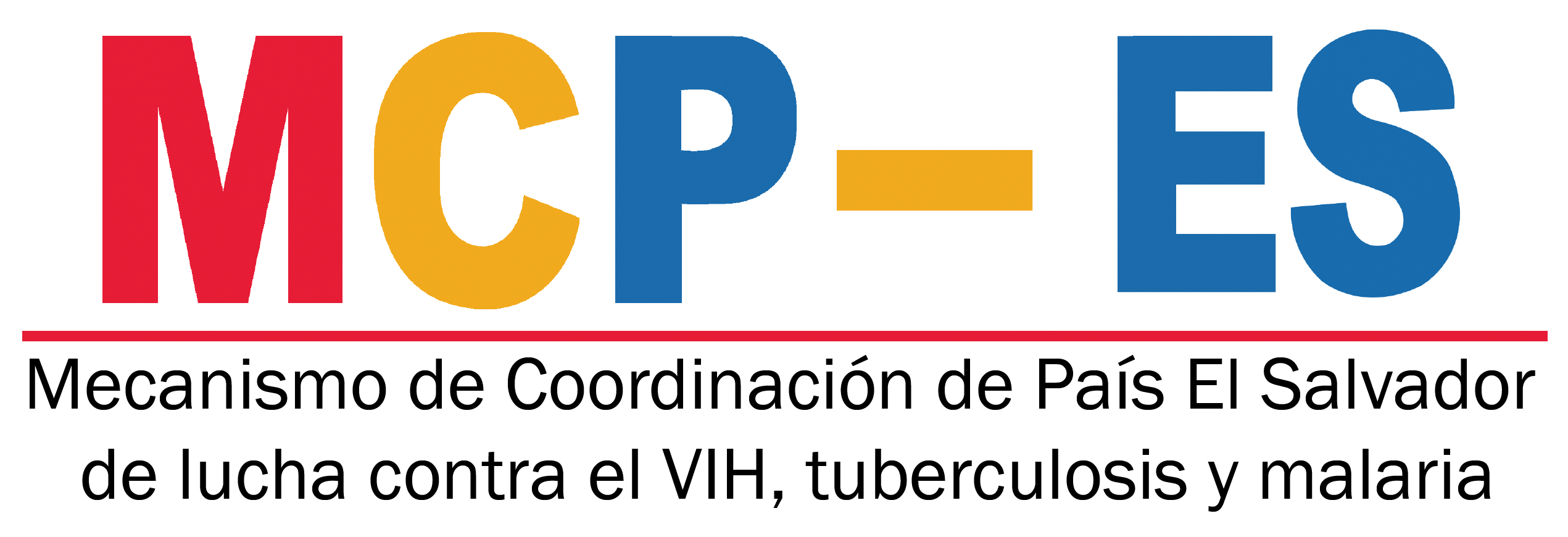 Contribuyendo a la respuesta nacional al VIH, Tuberculosis y Malaria en El Salvador.
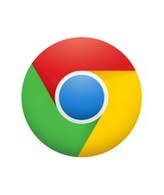